TRƯỜNG TIỂU HỌC TÂN VIÊN
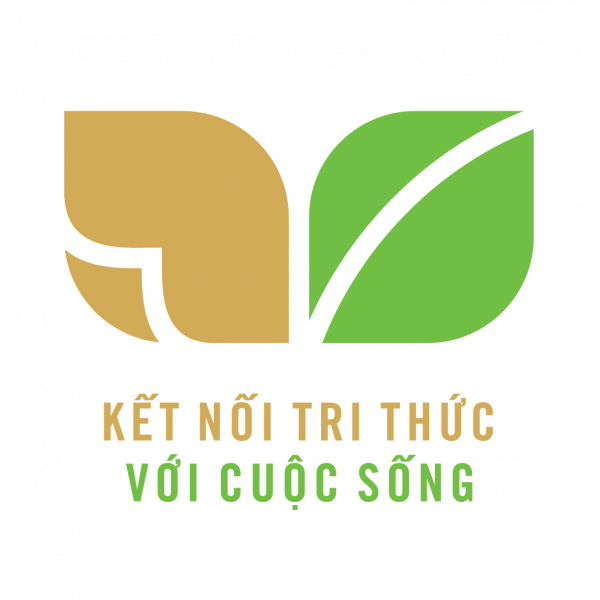 GVCN:ĐẶNG THỊ YẾN
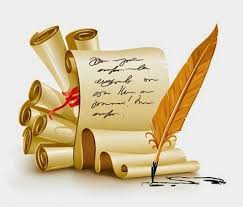 KHỞI ĐỘNG
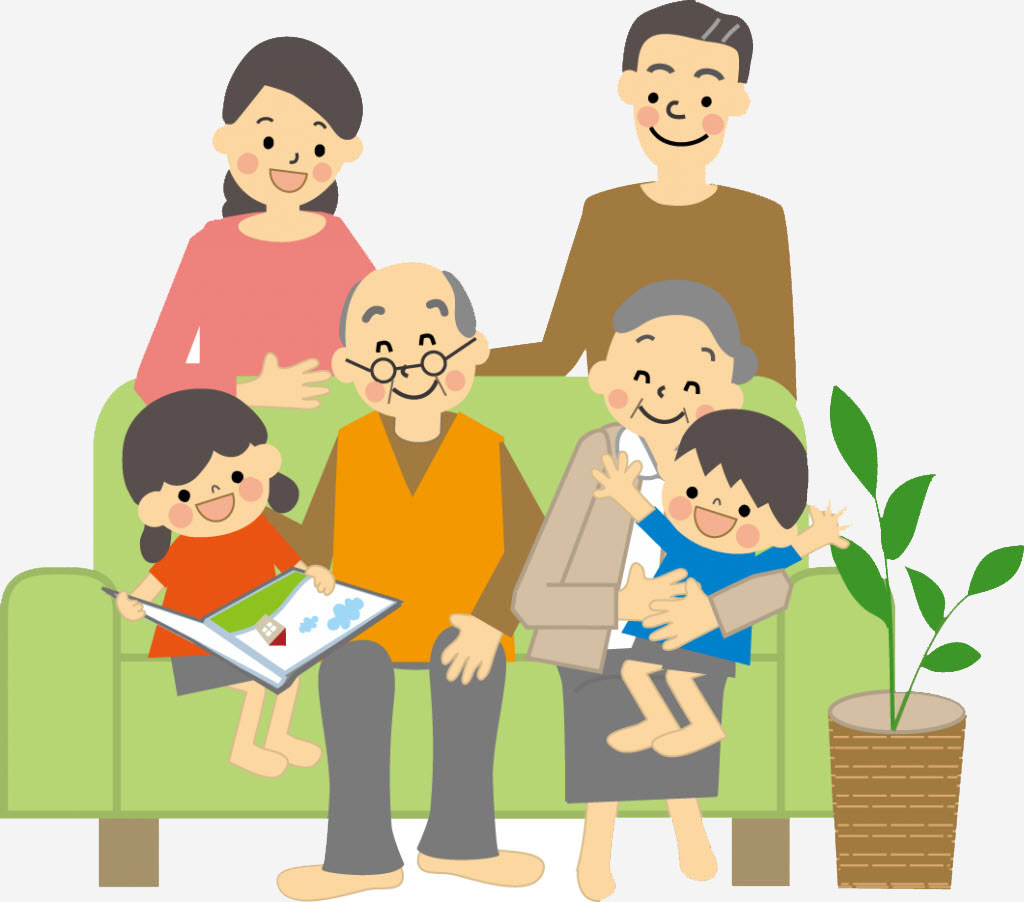 ÔN TẬP GIỮA HỌC KÌ I
Tiết 3 – 4
Bài 1: Nối thông tin ở cột trái với thông tin ở cột phải để tìm điểm đến của các bạn nhỏ trong các bài đọc.
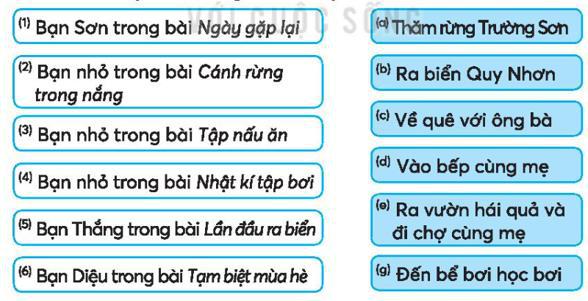 Bài 2: trong các bài đọc trên, em thích trải nghiệm của bạn nhỏ nào nhất? vì sao?
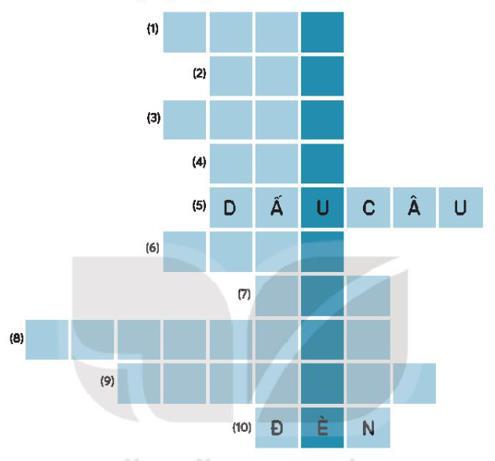 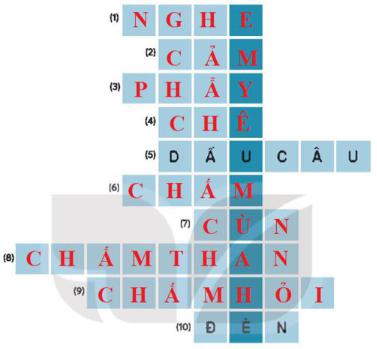 Bài 3: Giải ô chữ
 
a. Tìm ô chữ hàng ngang
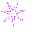 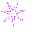 Bài 4: Mỗi câu dưới đây thuộc kiểu câu nào? (câu kể, câu hỏi, câu cảm)
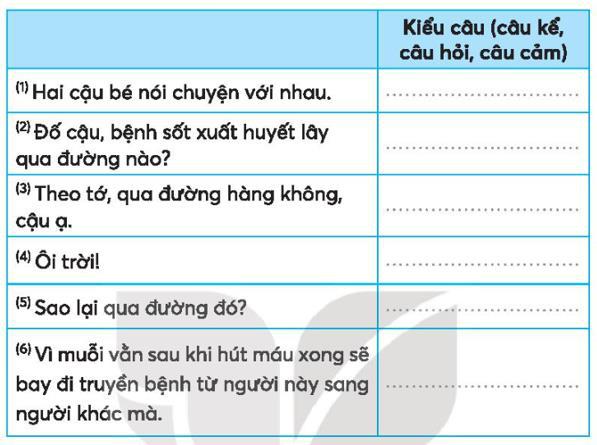 Câu kể
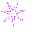 Câu hỏi
Câu kể
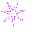 Câu cảm
Câu hỏi
Câu kể
Nhận xét- dặn dò
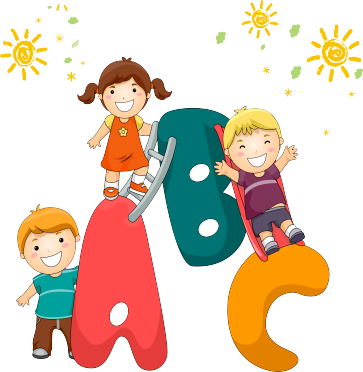 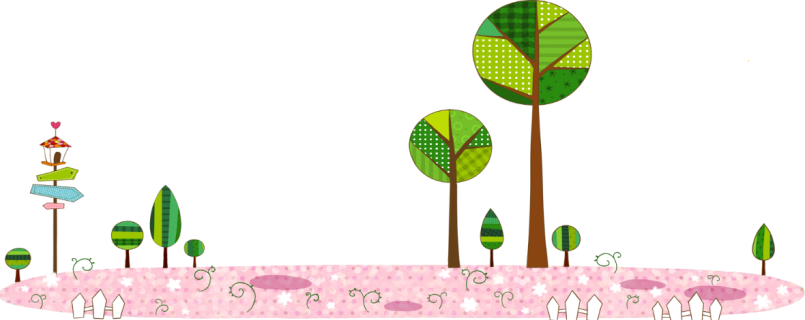 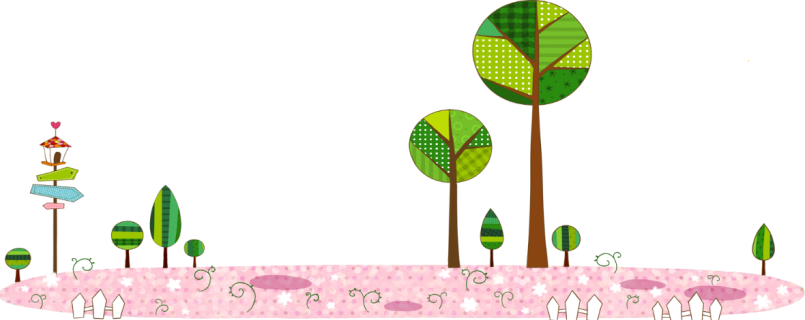